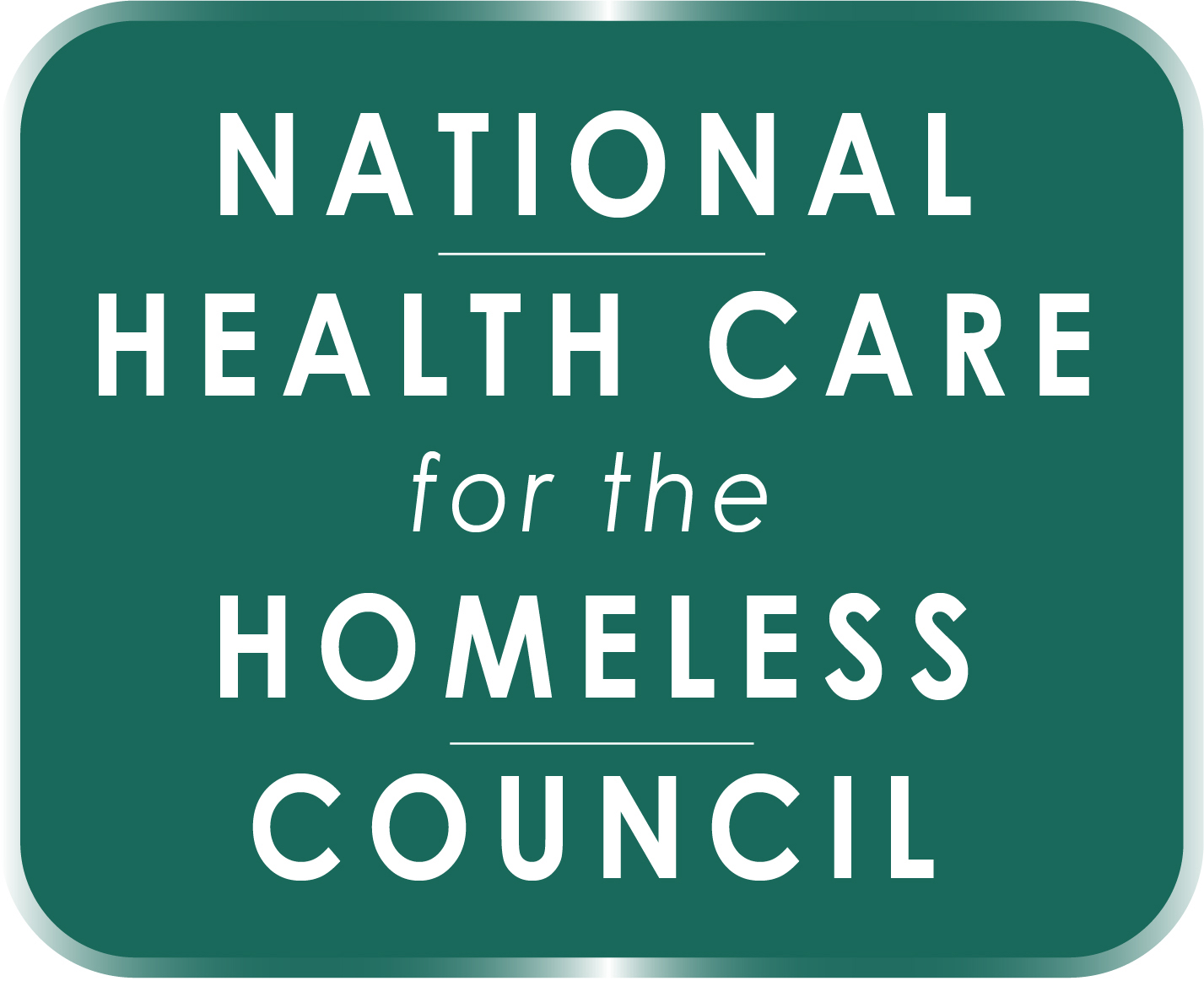 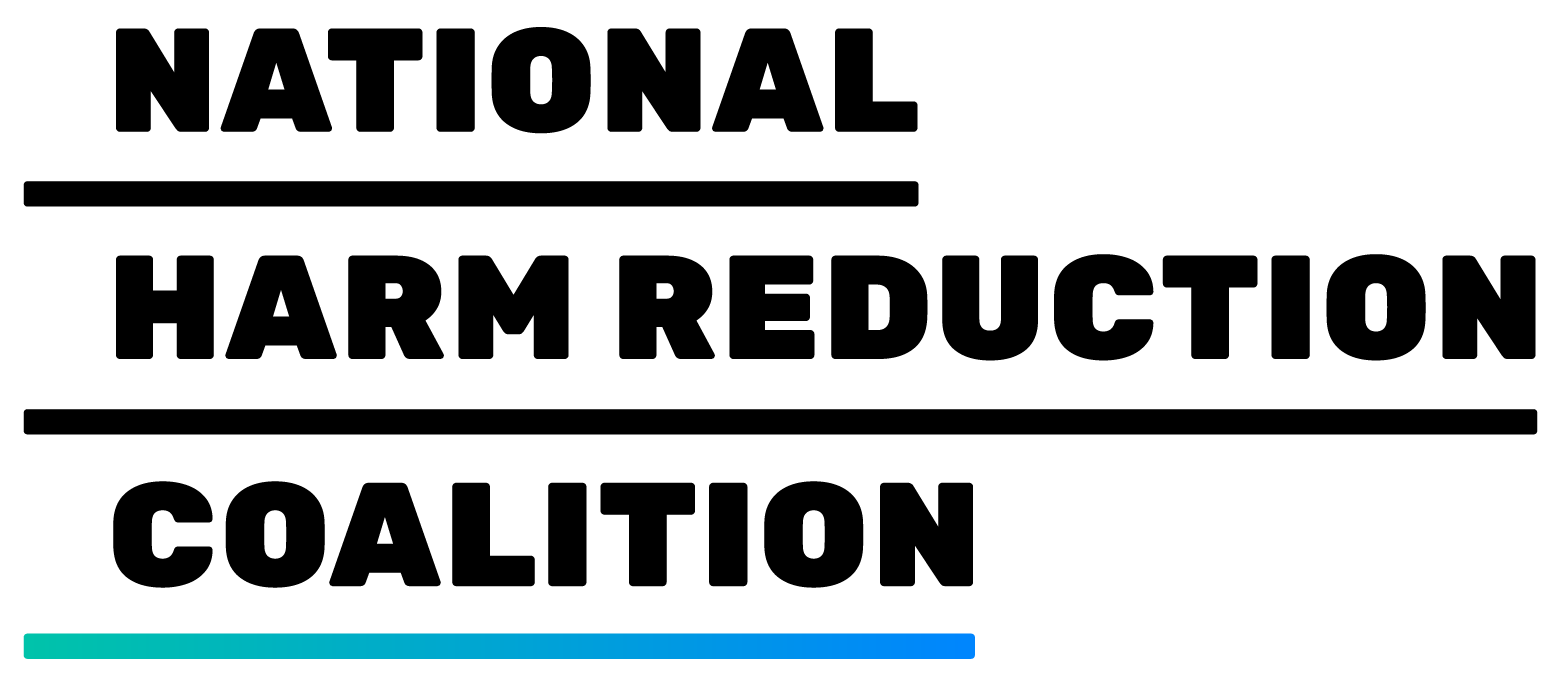 Harm Reduction 
Pre-Conference Institute
May 15th, 2023
Baltimore, MD
Research | Training & Technical Assistance | Policy & Advocacy | Consumer Voices
[Speaker Notes: Welcome, so excited to have you hear]
HRSA Disclaimer
This resource was developed with support from the Health Resources and Services Administration (HRSA) of the U.S. Department of Health and Human Services (HHS) as part of an award to the National Health Care for the Homeless Council for $1,967,147 with 0 percent financed with non-governmental sources. The contents are those of the author(s) and do not necessarily represent the official views of, nor an endorsement, by HRSA, HHS, or the U.S. Government. For more info visit HRSA.gov
Planning Committee
Katie League, LCSW-C, Behavioral Health Manager, National Health Care for the Homeless Council
Kate Gleason-Bachman, MPH, BSN, RN, Clinical and QI Nurse Manager, National Health Care for the Homeless Council
Courtney Pladsen, DNP, FNP-BC, Clinical Director, National Health Care for the Homeless Council
Emma Roberts, Senior Director of National Capacity Building, National Harm Reduction Coalition
Tanagra Melgarejo Pulido, MSW, National Learning and Engagement Strategist, National Harm Reduction Coalition
Jose Martinez, Hepatitis C and Harm Reduction Associate, National Harm Reduction Coalition
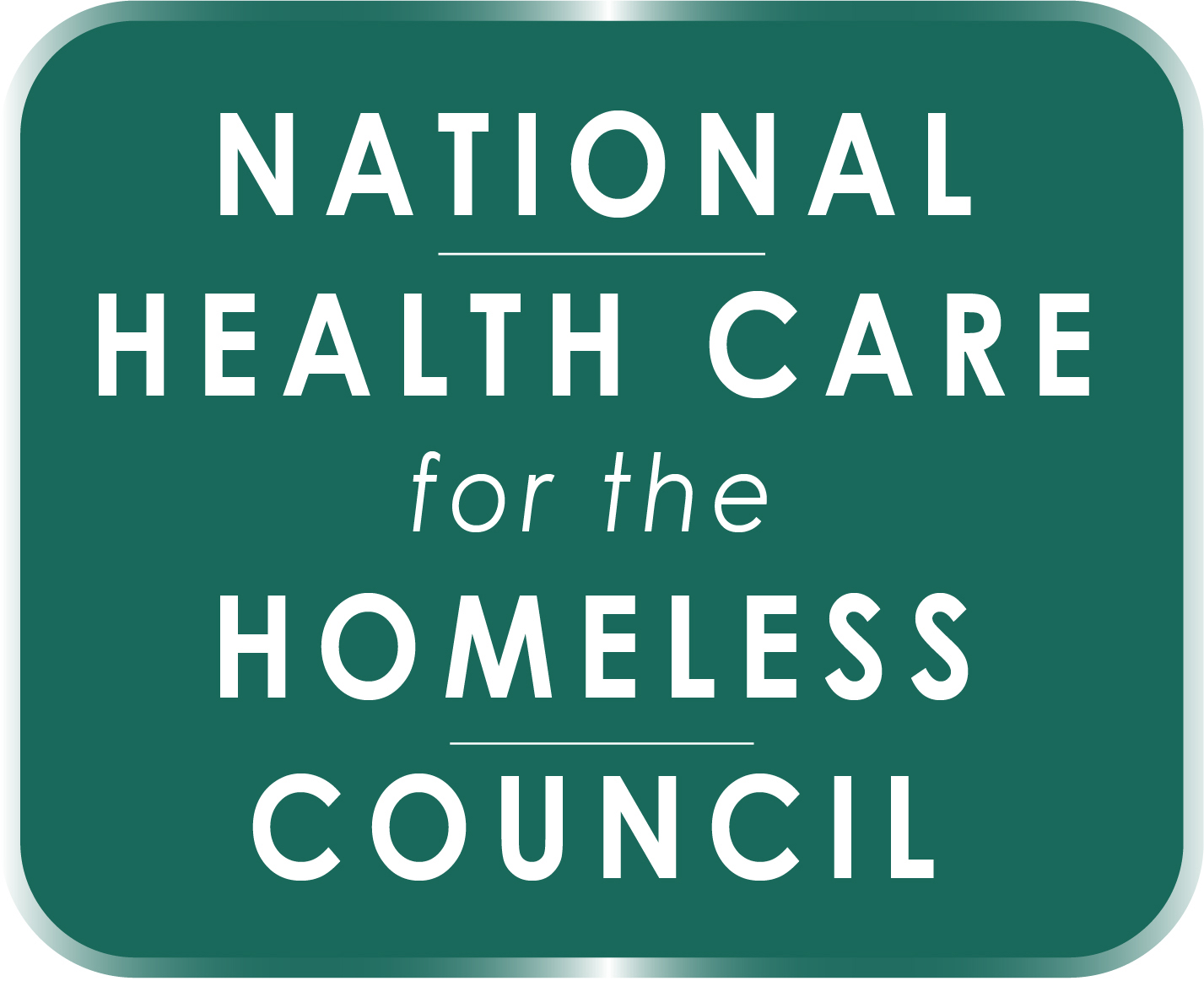 3
Housekeeping
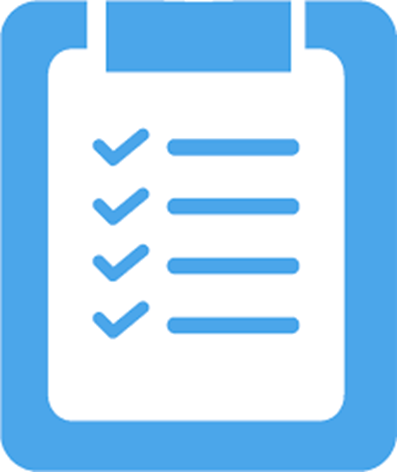 Bathrooms
Breaks
Lunch
Recording
Evaluations
CEUs
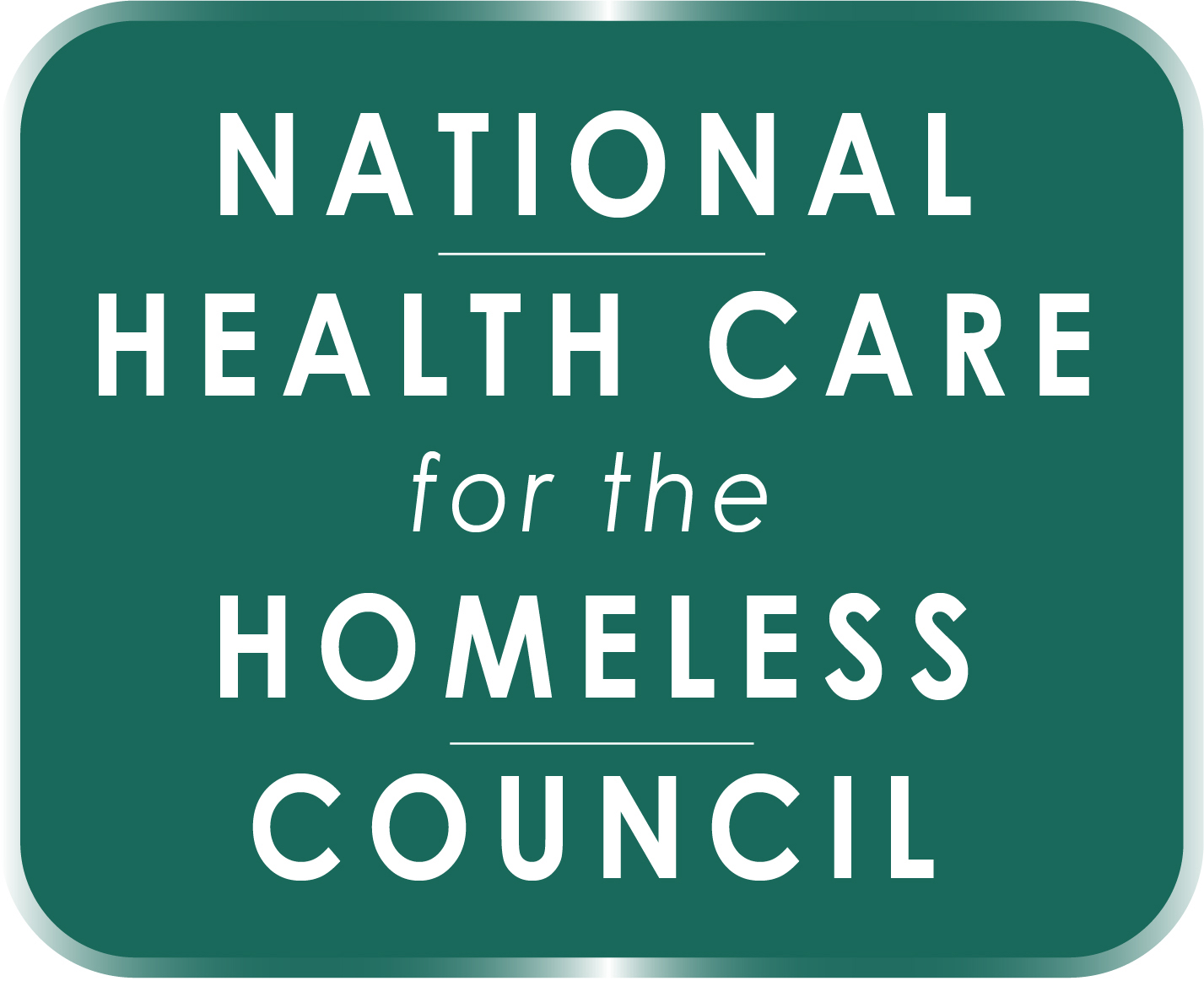 4
Agenda
8:30-9:00am: Welcome
9:00-10:15am: Harm Reduction: History, Stigma, and Language
10:15-10:30am: Break
10:30-11:30am: Federally Qualified Health Centers and Syringe Services

11:30am-12:30pm: Lunch in Grand Ballroom – 3rd Fl

12:30pm-2:45pm:  Breakout Sessions
			Latinx Communities: Harbor A
			Frontline Service Delivery: Harbor B
			Reproductive Health for PWUD: Harbor C
2:45-3:00pm: Break

3:00-4:20pm: Final Panel – Looking Back to Move Forward

4:20-4:30pm: Closing and Evaluations
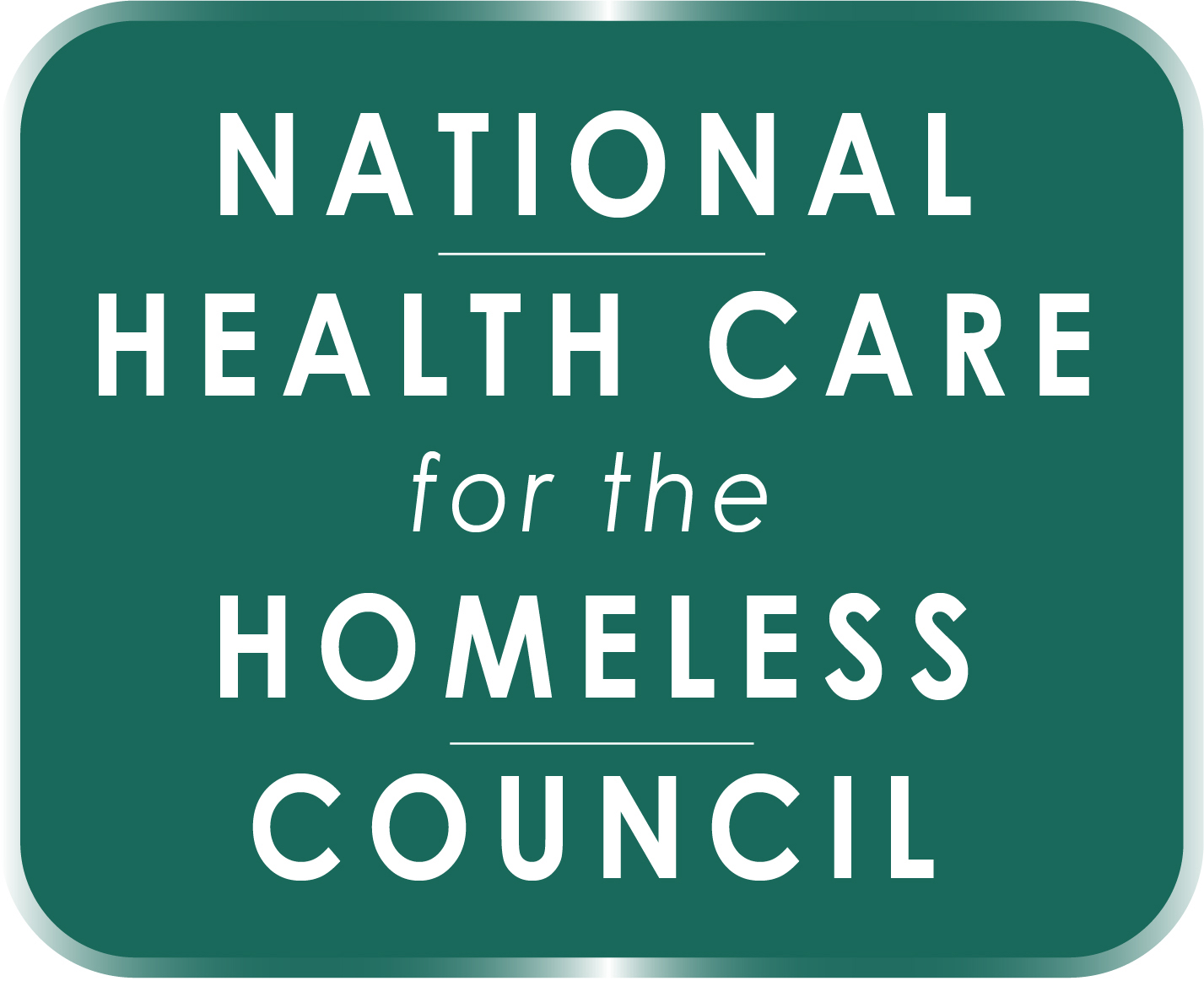 5
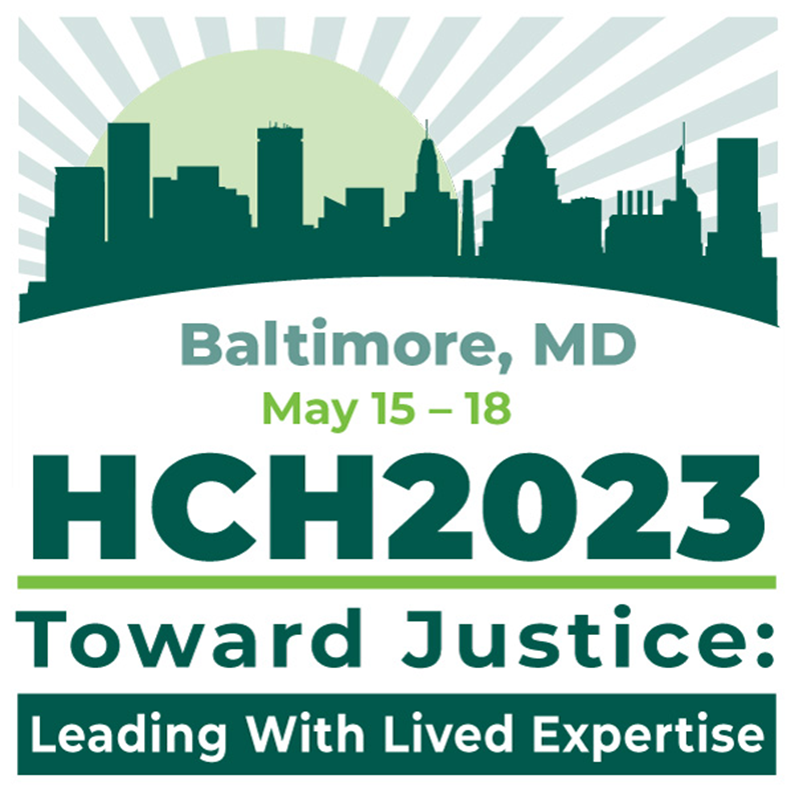 6